London Economic Region:Elgin, Middlesex and Oxford
About the Survey
Annual survey of local employers
Online and confidential
Currently conducted in the Western and Northern Ontario Regions
Length of survey depends on number of employees (20 min to 90 min to complete)
Survey runs from January 2 - Janauary 31
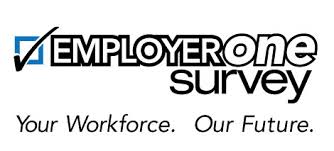 About the Survey
Asks about:
Current composition of your workforce
Future workforce plans
Asks about specific labour issues including: 
Recruitment and retention
Skills and training needs 
Hires /separations
Hard to fill positions
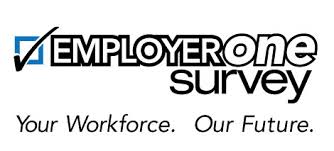 Value to Employers
Provides an HR snapshot of your business
Chance to provide input about workforce and training needs
Track internal trends in your workforce
Can be used a succession planning tool 
Compare your business with other employers in your area and industry
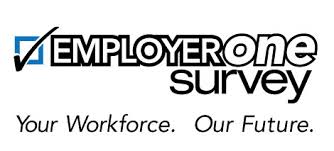 Value to the Community
Provides a current, local snapshot of employers’ human resource activities
Identifies training and skills gaps in the local area
Allows for efficient allocation of workforce development resources
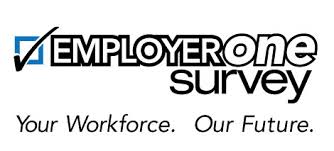 Survey Results
2014 Survey
Separations
New Hires
How would you rate the quality of available, qualified workforce?
Methods of Recruitment
Skills Required by Employers
Reasons for Hard to Fill Occupations…
Barriers for Providing Training (other than cost)
[Speaker Notes: eness]
How to Participate
Become a partner: sign a Memorandum of Understanding (MOU)
Complete the survey online (in January) and encourage employers in your network to complete it
Look for the survey link and results on…
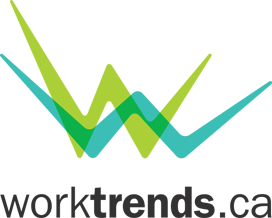